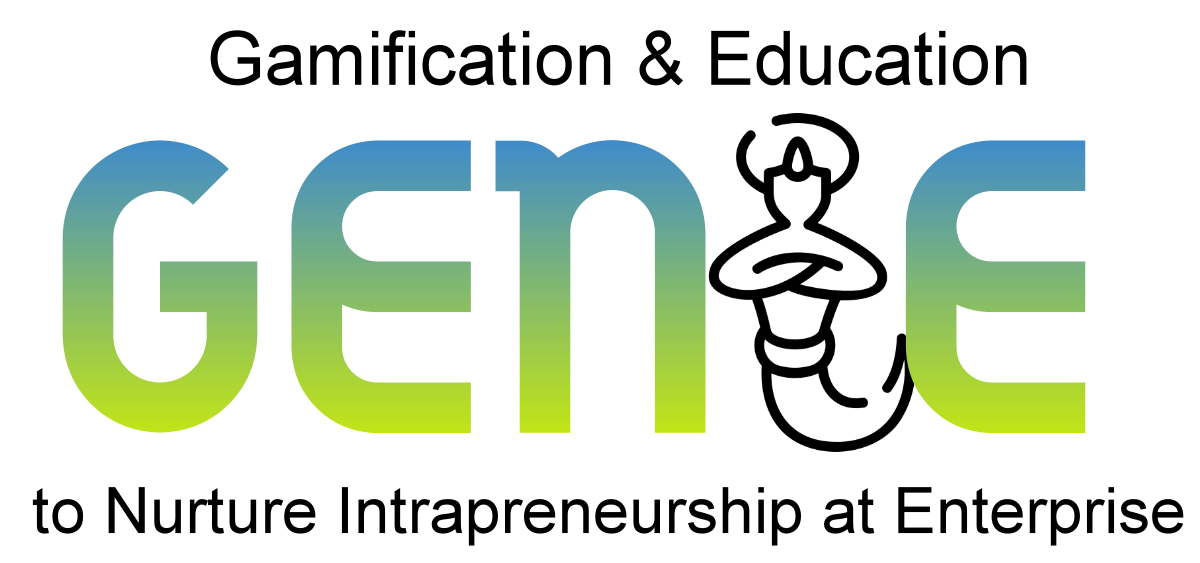 genieproject.eu
Comunicación y gestión de equipos intraorganizacional
Índice
1
1.1 Definición y técnicas
1.2 Intercambio frecuente
1.3 Cultura del feedback
1.4 Transparencia de visiones, metas y requisitos
1.5 Beneficios de fomentar el intraemprendimiento en tu empresa
Mejorar la comunicación intraorganizacional para fortalecer la cultura intraemprendedora
2
Mejorar la gestión del equipo como condición previa para el comportamiento intraemprendedora
2.1 Estilo de liderazgo
2.2 Desarrollo organizacional
2.3 Apreciación
2.4 Diferentes generaciones
3
El ciclo PDCA como herramienta para la implementación de una buena comunicación y gestión de equipos
3.1 Ciclo de PDCA y sus fases
3.2 Ejemplos de uso
Objetivos
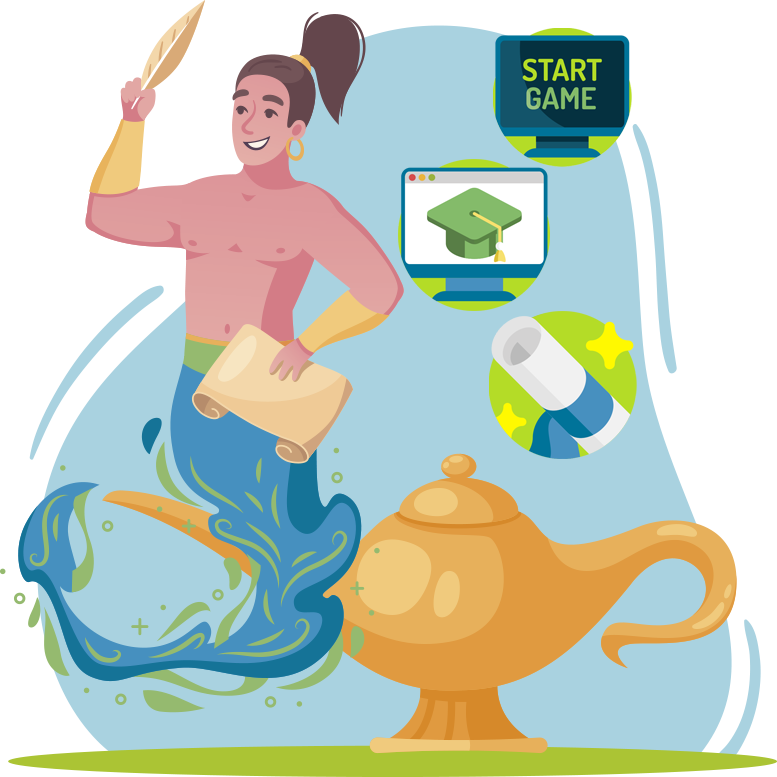 Al final de este módulo podrás:
Saber cómo y por qué mejorar la comunicación intraorganizacional y la gestión de equipos es importante
Ser consciente del papel y la importancia de una cultura de feedback positiva y apreciar el fortalecimiento del intraemprendimiento
Conocer la importancia de la visión compartida, las metas los requisitos y cómo implementarlos
Darte cuenta de que es importante involucrar a todos los empleados como parte de un proceso de desarrollo organizacional
Explotar las estrategias de comunicación y gestión de equipos, así como fomentar el intraemprendimiento en el trabajo diario.
Unidad 1
Mejorar la comunicación intraorganizacional para fortalecer la cultura intraemprendedora
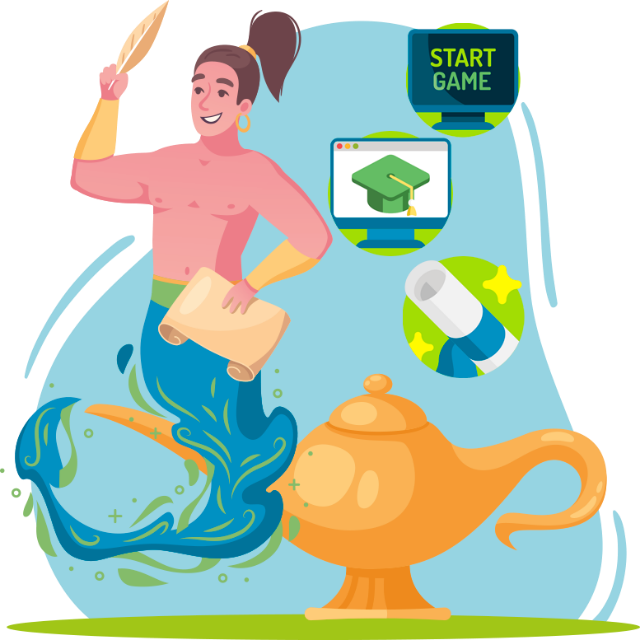 1.1 Definición y técnicas
1.2 Intercambio frecuente
1.3 Cultura del feedback
1.4 Transparencia de visiones, metas y requisitos
1.5 Beneficios de fomentar el intraemprendimiento en tu empresa
1. Mejorar la comunicación intraorganizacional
1.1 Definición y técnicas
Definición de comunicación intraorganizacional
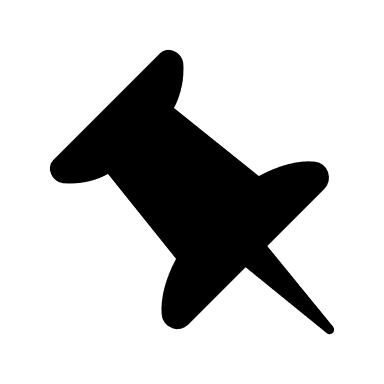 Definición: 

Intercambio de mensajes o información entre personas. Los canales de comunicación utilizados son el lenguaje por un lado y el lenguaje corporal (comunicación no verbal), incluyendo expresiones faciales, gestos, contacto visual, distancia espacial, por otro.
Distinguimos entre:
Comunicación en general
Comunicación en reuniones
Fuente n.º: 9, 10
Distinguimos entre:
Comunicación en general
Comunicación en reuniones
1. Mejorar la comunicación intraorganizacional
1.1 Definición y técnicas
El modelo de 4 caras de la comunicación (1)
Cuando digo algo, estoy activo de cuatro maneras. Cada una de mis expresiones contiene, lo quiera o no, cuatro mensajes al mismo tiempo:
una auto-revelación 
(lo que revelo de mí mismo)
Autorrevelación
Información fáctica
Recurso de apelación
información fáctica 
(sobre lo que informo)
Remitente
Receptor
una pista de la relación 
(lo que pienso de ti y cómo me relaciono contigo)
una apelación 
(lo que quiero lograr contigo)
Relación
Fuente n.º: 16
Distinguimos entre:
Comunicación en general
Comunicación en reuniones
1. Mejorar la comunicación intraorganizacional
1.1 Definición y técnicas
Criterios para una buena comunicación/técnicas en general
Conciencia
Interacción
Escuchar a los demás
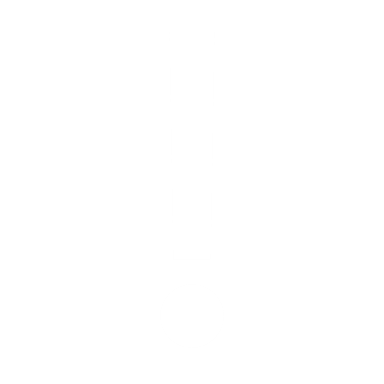 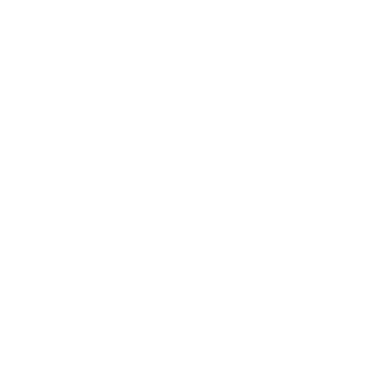 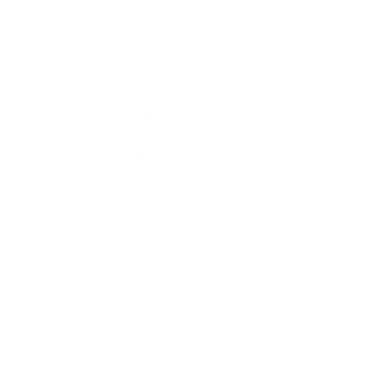 Conciencia de la necesidad de una variedad de 
 comunicación, estrategias
 registros lingüísticos,
 herramientas
que se adopten en función del contexto y el contenido.
Comprensión y gestión de interacciones y conversaciones en
 diferentes contextos socioculturales 
 situaciones específicas de dominio.
Participar en conversaciones con
 confianza,
 asertividad,
 claridad y
 reciprocidad,
tanto en contextos personales como sociales.
Fuente n.º: 15
Distinguimos entre:
Comunicación en general
Comunicación en reuniones
1. Mejorar la comunicación intraorganizacional
1.1 Definición y técnicas
Criterios para una buena comunicación en las reuniones
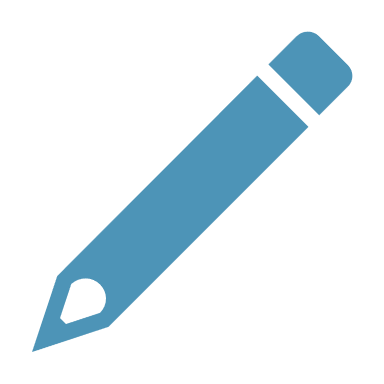 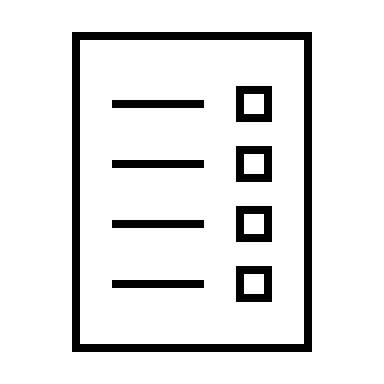 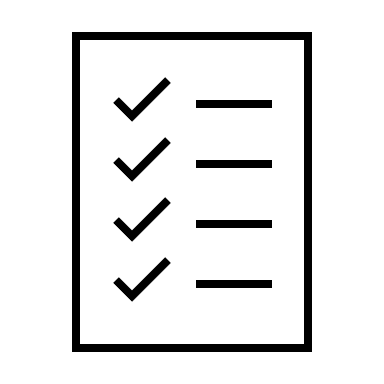 
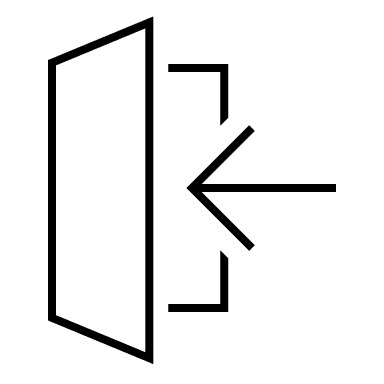 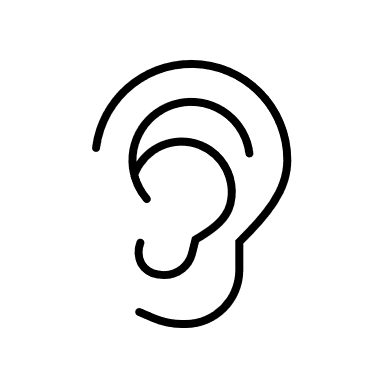 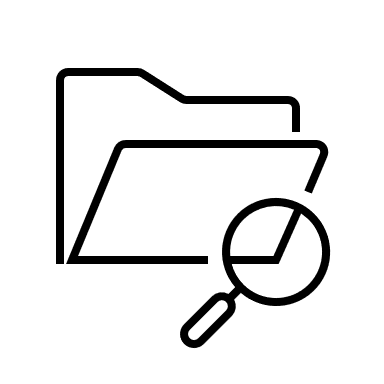 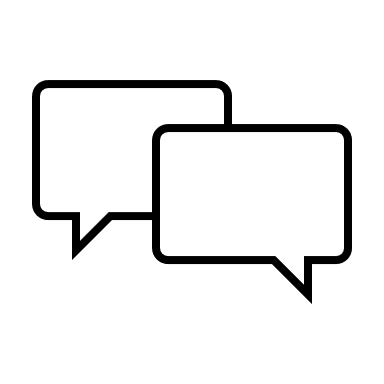 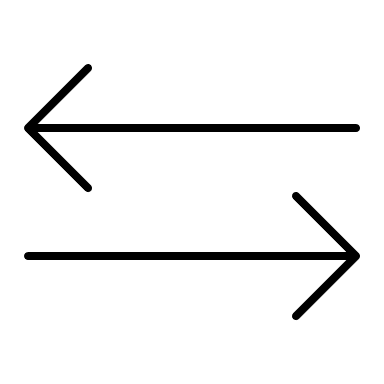 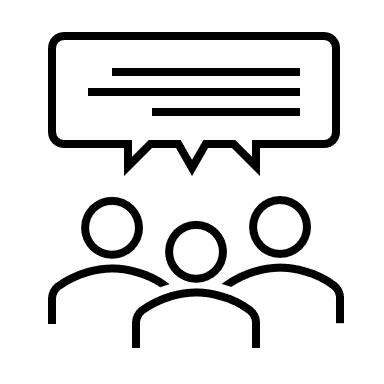 Fuente n.º: 10
1. Mejorar la comunicación intraorganizacional
1.1 Definición y técnicas
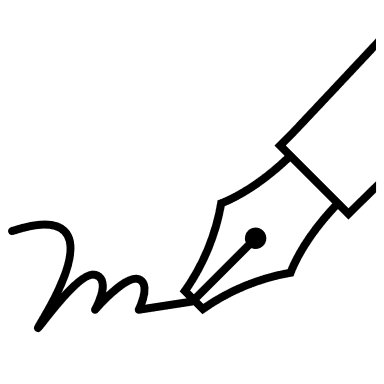 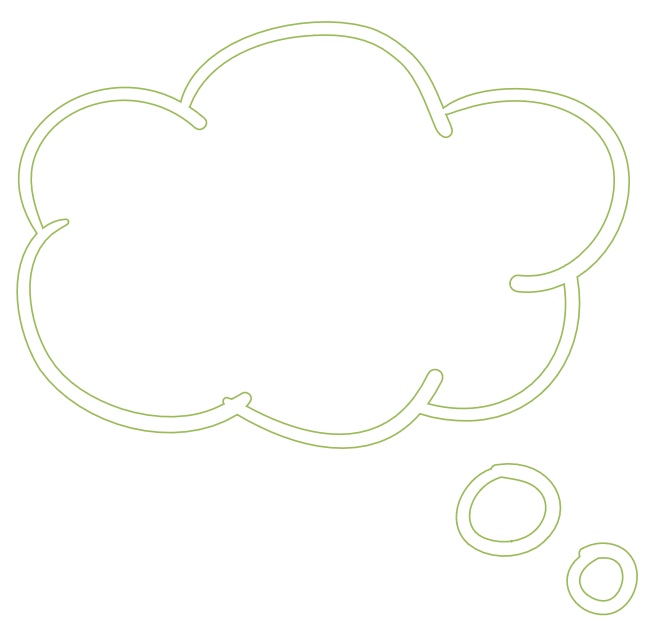 Tarea: 
Transferencia a tu empresa
¿Cómo describirías la comunicación en tu empresa?
¿Qué va bien?
¿Qué va mal?/¿Qué podría ser mejor?
¿Qué podría mejorarse?
¿Cómo podría mejorarse? ¿Qué recursos son necesarios, quién debe participar?
¿Qué pueden mejorar otros?
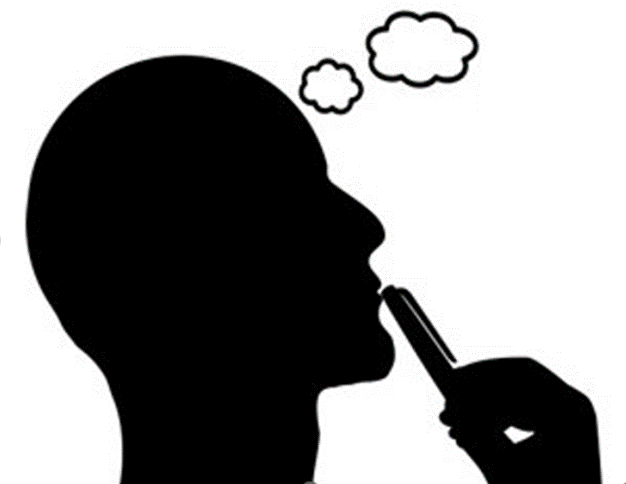 1. Mejorar la comunicación intraorganizacional
1.2 Intercambio frecuente
Intercambio frecuente
¿Qué se debe intercambiar?
¿Con qué frecuencia y cuándo se debe informar?
¿Qué canal de intercambio frecuente?
¿Quién debe ser informado?
Fuente n.º: 18
1. Mejorar la comunicación intraorganizacional
1.2 Intercambio frecuente
Conclusión: Plan maestro
1. Mejorar la comunicación intraorganizacional
1.2 Intercambio frecuente
Criterios para el intercambio frecuente:
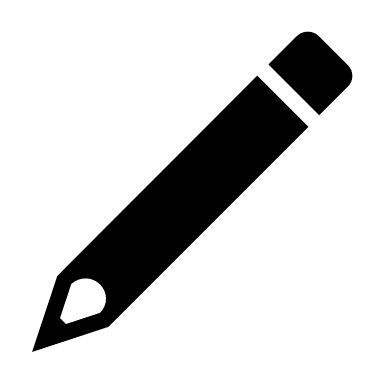 
Fuente n.º: 22
1. Mejorar la comunicación intraorganizacional
1.2 Intercambio frecuente
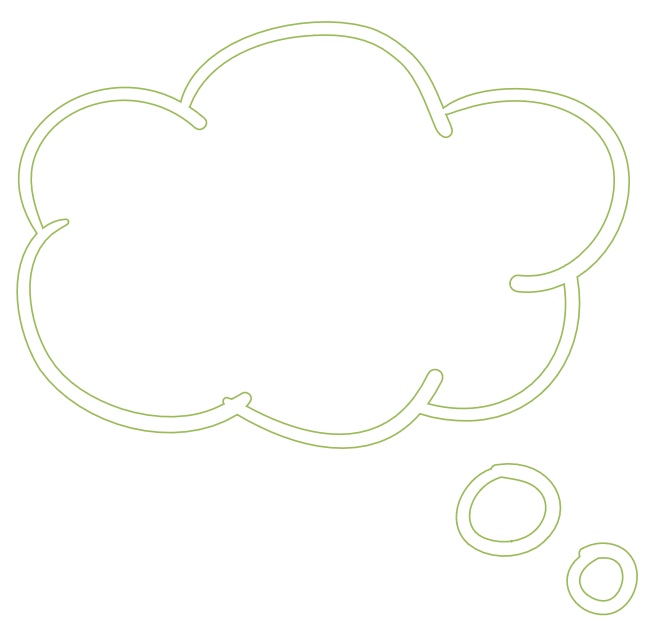 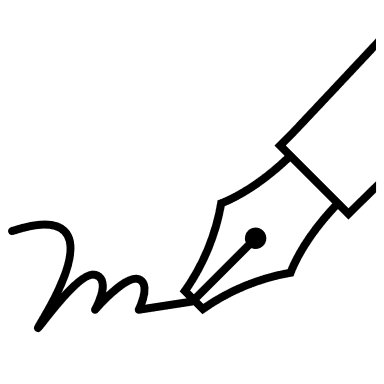 Tarea:
¿Qué otras ideas tienes o cómo se gestiona el intercambio frecuente en tu empresa?

Haz una lista.
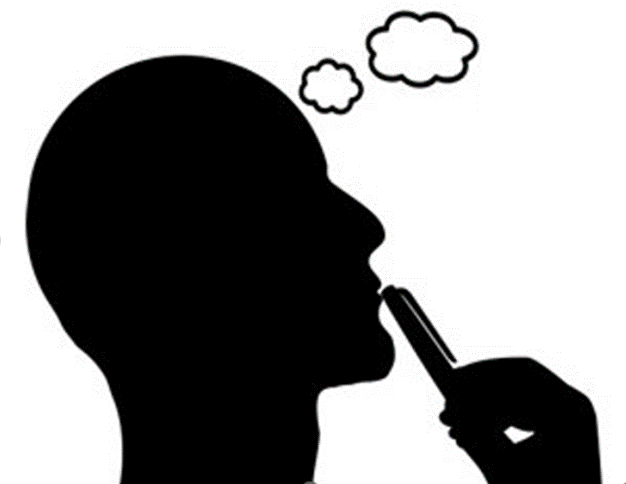 1. Mejorar la comunicación intraorganizacional
1.3 Cultura del feedback
Objetivo del feedback
¿Cómo se puede mejorar continuamente la cooperación entre supervisores y empleados?
Los buenos comentarios conducen a
Sugerencia para la formación superior
Reconocimiento
Fortalecimiento de la voluntad de asumir la responsabilidad
Enfoque: reenfoque a los empleados para que se desempeñen adecuadamente
Aumentar el compromiso de los empleados
Compromiso mutuo
Propuestas de valor
Feedback
Con el feedback, el supervisor trata de mejorar el proceso de desarrollo personal del empleado
Sesiones de feedback
en las sesiones de feedback, se discuten los puntos fuertes y débiles de la acción en una situación concreta
Identificación de patrones de comportamiento
identificar los patrones de comportamiento que serán necesarios y útiles en situaciones similares en el futuro con el fin de hacer frente a las demandas del trabajo
Restricción del feedback
es solo concentrarse en el pasado, el enfoque en las acciones y el comportamiento futuro es necesario
Fuente n.º: 1, 19
1. Mejorar la comunicación intraorganizacional
1.3 Cultura del feedback
Tipos de feedback que son útiles
Formación en el trabajo
Comentarios de agradecimiento
Consejos
feedback como coaching
Evaluación
Principio: aprender haciendo
La transferencia de aprendizaje se puede gestionar directamente por el instructor
Efecto correctivo o confirmatorio inmediato sobre el alumno
Feedback a nivel personal
Siempre positivo
Recomendación de acción o pensamiento
Fuerte influencia subjetivamente
Ofrece un feedback para desarrollar tu propia solución adecuada a través de preguntas y estructura
Más relacionado con el nivel de trabajo
Comprobación del resultado del trabajo: ¿se han alcanzado o no los objetivos previstos?
Fuente n.º: 5
1. Mejorar la comunicación intraorganizacional
1.3 Cultura del feedback
Las "reglas de oro" para el feedback — una checklist
Fuente n.º: 19
1. Mejorar la comunicación intraorganizacional
1.4 Transparencia de visiones, metas y requisitos
Acción, requiere, una visión y objetivos
algo que debes hacer o algo que necesitas.
el acto de indicar claramente lo que quieres lograr o a alguien (importante para el éxito y la eficiencia.)
más específico
inspiradora
motivador
trascendie la lógica
liderazgo contractual
da un sentido de sentido y propósito un proceso continuo fomenta una orientación a largo plazo
un imperativo para el aprendizaje
Fuente n.º: 2, 6, 13
1. Mejorar la comunicación intraorganizacional
1.4 Transparencia de visiones, metas y requisitos
9 principios para fomentar el comportamiento intraemprendedor
1.
Mantenlo simple: conciso y libre de jerga
2.
Usa metáforas, analogías y ejemplos: alimenta la imaginación
3.
Utiliza muchos foros diferentes: el mismo mensaje debe provenir de tantas direcciones diferentes como sea posible
4.
Repite el mensaje: el mismo mensaje debe repetirse una y otra vez, y otra vez
5.
Predicar con el ejemplo: ensaya la charla
6.
Aborda las inconsistencias: los cambios pequeños pueden tener grandes efectos si su simbolismo es importante
7.
Escucha y sé escuchado: trabaja duro para escuchar, tiene beneficios a largo plazo
8.
Comprobar continuamente que la visión penetre entre el personal
9.
Visiones claras, metas, valores y planes de acción, actitud gratificante y entorno
Fuente n.º: 2, 7
1. Mejorar la comunicación intraorganizacional
1.5 Beneficios de fomentar el intraemprendimiento para tu empresa
Mejora de la comunicación vía
Produce
Beneficios de fomentar empresas intraemprendedoras
Intercambio frecuente
Cultura del feedback
Transparencia sobre la visión, los objetivos y los requisitos
Minimización del riesgo de perder empleados frente a los competidores
Motivación para rendir mejor y sentirse más cómodo
Mejorar la creatividad
Aumento de la productividad y el pensamiento creativo
Conducir a promociones internas en lugar de reclutar externamente
Promoción del trabajo en equipo y asociaciones profesionales a largo plazo
Mejorar la innovación y el éxito general de la empresa
Fuente n.º: 14
Unidad 2
Mejorar la gestión del equipo como condición previa para el comportamiento intraemprendedor
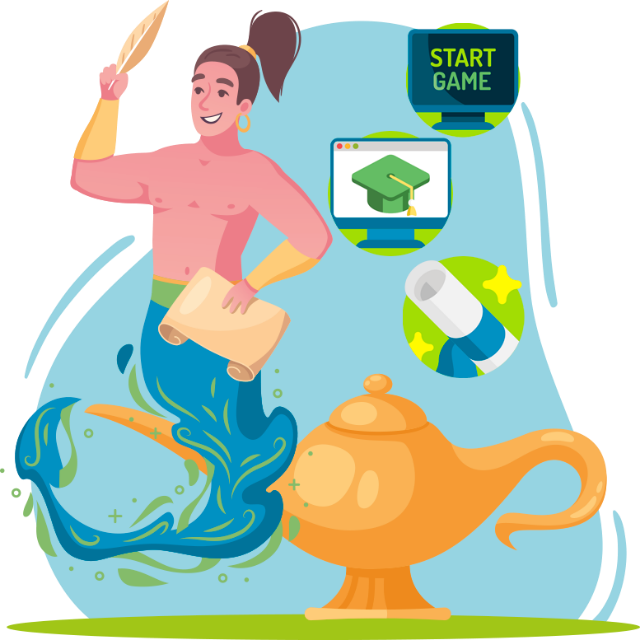 2.1 Estilo de liderazgo
2.2 Desarrollo organizacional
2.3 Apreciación
2.4 Diferentes generaciones
2. Mejorar la gestión del equipo
2.1 Estilo de liderazgo
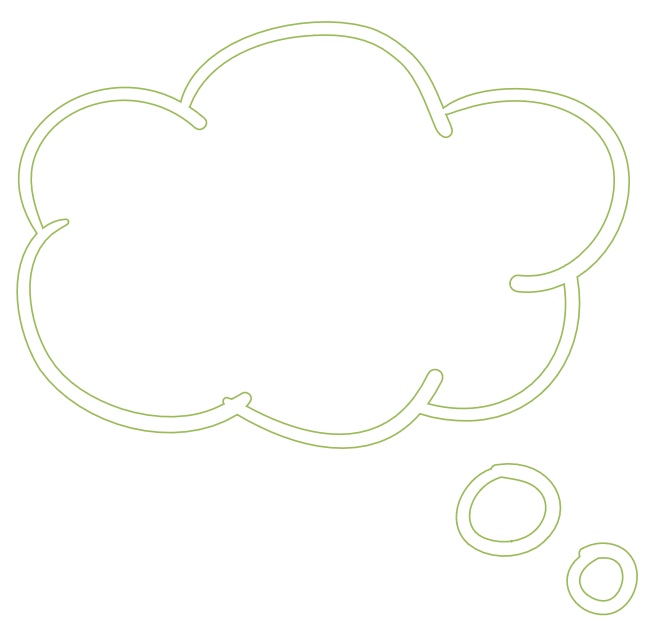 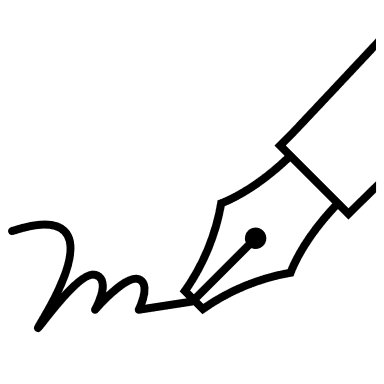 Tarea:
¿Qué visión y objetivos tiene tu empresa?

¿Qué visión y objetivos te inspiran en tu empresa y tu equipo?
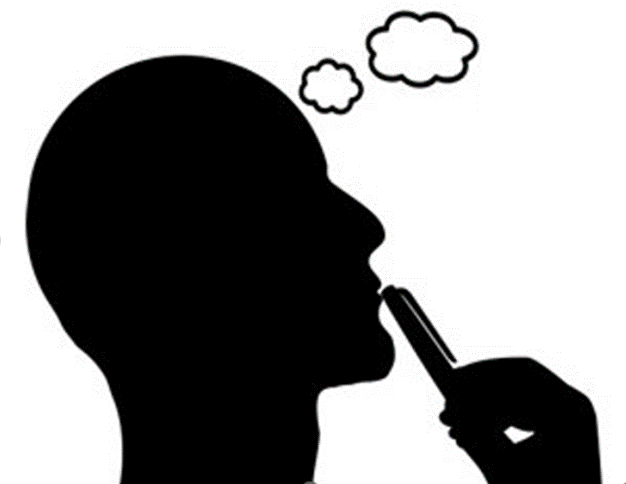 2. Mejorar la gestión del equipo
2.1 Estilo de liderazgo
Objetivos del liderazgo
Fomentar el pensamiento proactivo
Apoyar el desarrollo de habilidades transfuncionales por parte de los empleados
Permitir que se expresen y divulguen opiniones disidentes
Establecer sistemas de feedback interfuncionales y transversales
Fomentar un entorno empresarial que dé la oportunidad de crear relaciones comerciales productivas y efectivas
Líderes transformacionales 
concéntrate menos en tomar decisiones o establecer planes estratégicos, y más en facilitar la colaboración organizacional que puede ayudar a impulsar una visión hacia adelante.
Fuente n.º: 14
2. Mejorar la gestión del equipo
2.1 Estilo de liderazgo
Motivación inspiradora
Influencia idealizada
Consideración individualizada
Estimulación intelectual
Con una visión
Crear emoción por tu entusiasmo
Crear un entorno en el que cada empleado tenga la oportunidad de colaborar, innovar y sobresalir.
capacidad de escuchar, empatizar y comunicar con los que lideran
habilidades sociales para crear dinámicas positivas
haz que la gente cuestione la forma actual de hacer las cosas
‘replantear’ el futuro
Las 4 dimensiones del liderazgo transformacional
Fuente n.º: 2
2. Mejorar la gestión del equipo
2.2 Desarrollo organizacional
Definición de desarrollo organizacional
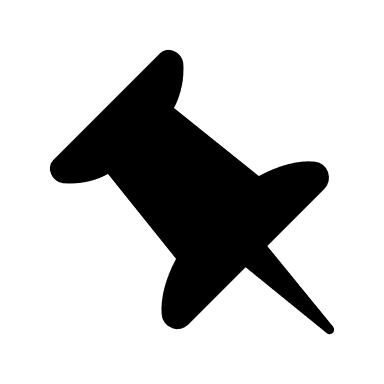 Estrategia de cambio planificado y sistemático que influye en la estructura organizacional, la cultura corporativa y el comportamiento individual, con la mayor participación posible de los empleados afectados.
Fuente n.º: 9
2. Mejorar la gestión del equipo
2.2 Desarrollo organizacional
Módulo de oportunidades de liderazgo



Liderar el cambio por John P. Kotter
8
Instituir el cambio
7
Mantener la aceleración
6
Generar ganancias a corto plazo
Cambio exitoso
5
Habilitar la acción eliminando barreras
4
Alistar voluntarios
3
Formar una visión estratégica e iniciativas
2
Crear una coalición poderosa
1
Crear un sentido de urgencia
Fuente n.º: 3
2. Mejorar la gestión del equipo
2.2 Desarrollo organizacional
La gestión del cambio necesita un comportamiento intrapreneurial
Los intraemprendedores...
...reconocen la urgencia del cambio antes
... garantizan procesos de cambio exitosos
... están más satisfechos y más comprometidos con la organización
... están abiertos a mejoras y cambios
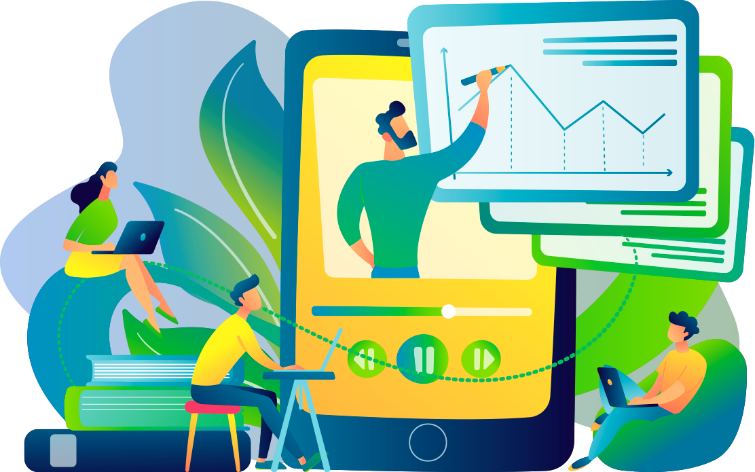 ... Se comprometen con la la visión y los objetivos en los procesos de cambio
... tener una red amplia e interdisciplinaria dentro y fuera de la empresa,  	lo que facilita los cambios
Fuente n.º: 2
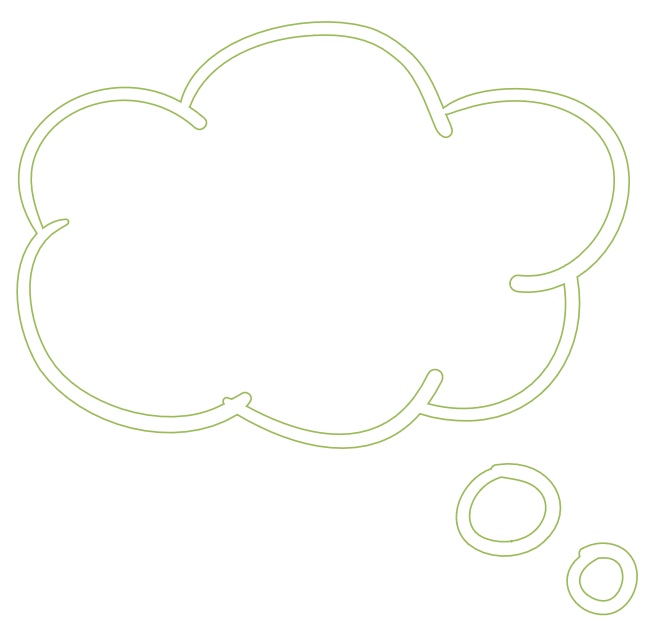 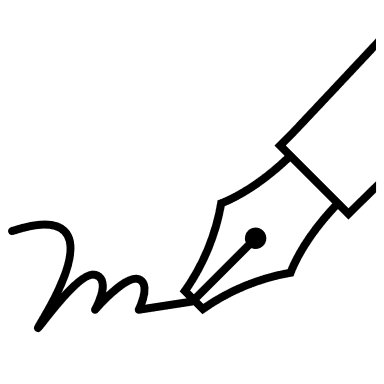 Tarea:
¿Qué tipo de incentivos ofrece tu empresa?
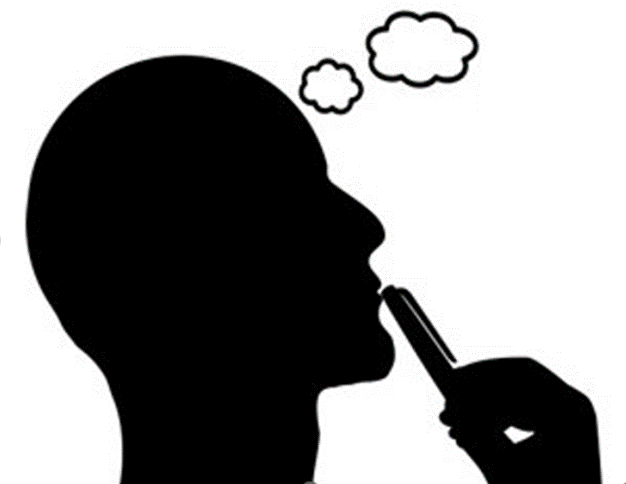 2. Mejorar la gestión del equipo
2.3 Apreciación
Precondición para el comportamiento intraemprendedor

Se ofrecen incentivos reconocibles de forma continuada
Aumenta la voluntad de tomar la iniciativa
Tipos de apreciaciones
Como:
pagos en efectivo
regalos 
hojas especiales
De dinero
Situación social
Como:
reconocimiento
expansión horizontal o vertical de tareas
Como:
medidas complementarias de formación
visitas a ferias
Desarrollo personal
Relacionados con la flexibilidad
Como:
tiempo de trabajo gratuito (o más) 
posibilidades de desarrollo y aplicación de ideas
Fuente n.º: 2
2. Mejorar la gestión del equipo
2.4 Diferentes generaciones — diferentes expectativas
Baby boomers
1956-1965
Generación X
1966-1980
Generación Y o Millennials
1981-1995
Generación Z
1996-2009
Orientado al rendimiento
Liderazgo en el sentido de participación
Decisión para la familia o la carrera
Necesidad de seguridad
Solidaridad en el equipo
Luchando por la prosperidad
Orientado a la carrera
Consciente de la seguridad
Rendimiento y diversión
Liderazgo en el sentido de delegación
Compatibilidad del trabajo y la familia
Equipo como propósito
Parcialmente orientado a la seguridad
Nativos digitales
La imagen pública tiene prioridad
Orientado a la carrera
Se esfuerzan por el liderazgo
Fuente n.º: 4, 17
Unidad 3
El ciclo PDCA como herramienta para la implementación de una buena comunicación y gestión de equipos
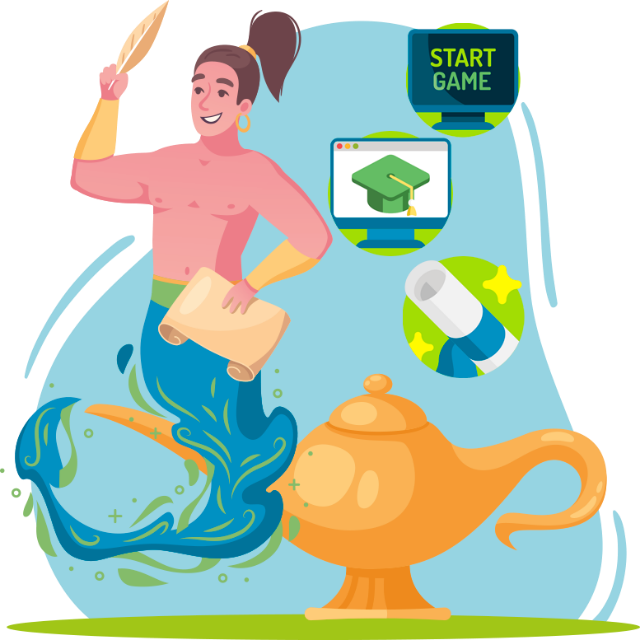 3.1 Ciclo PDCA y sus fases
3.2 Ejemplos de uso
Actuar
Planear
3. Ciclo de PDCA
3.1 Fases de la comprobación del PDCA
Implementar las mejoras
Documentar el éxito
Reflejar el proceso
Implementar la solución
Análisis del estado real
Identificar problemas potenciales
Formular objetivos
Planificar la implementación
Revisa
Hacer
El ciclo del PDCA para implementar mejoras

un enfoque basado en el principio de mejora continua
tiene como objetivo la mejora continua en todos los departamentos de la empresa
con la participación de todos los empleados
Evaluar los cambios
Controlar los objetivos
Comprobar el progreso
Estudiar las experiencias
Iniciar y ejecutar
Probar
Experimentar
Adquirir conocimiento
Fuente n.º: 2, 8, 9
3. Ciclo de PDCA
3.2 Ejemplos de uso
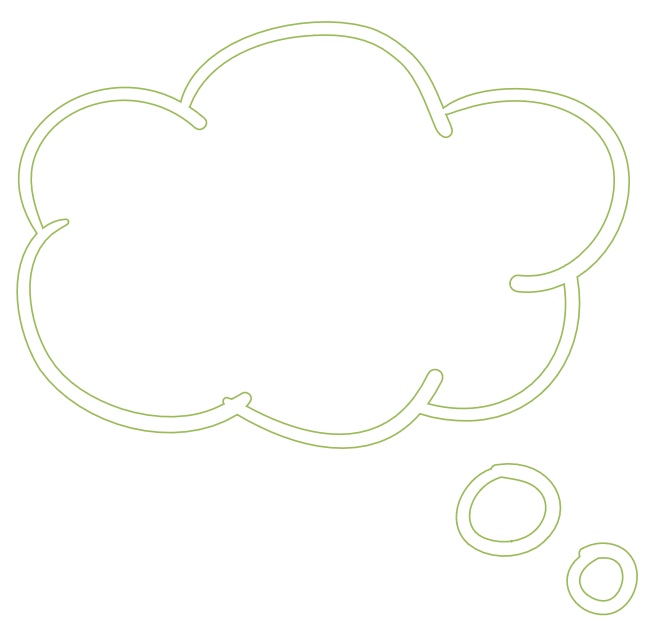 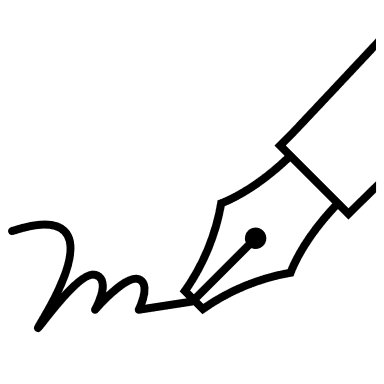 Tarea:
3. Ciclo de PDCA
Encuentra dos ejemplos más y utiliza el ciclo PDCA como herramienta estratégica para mejorar la situación.
3.2 Ejemplos de uso
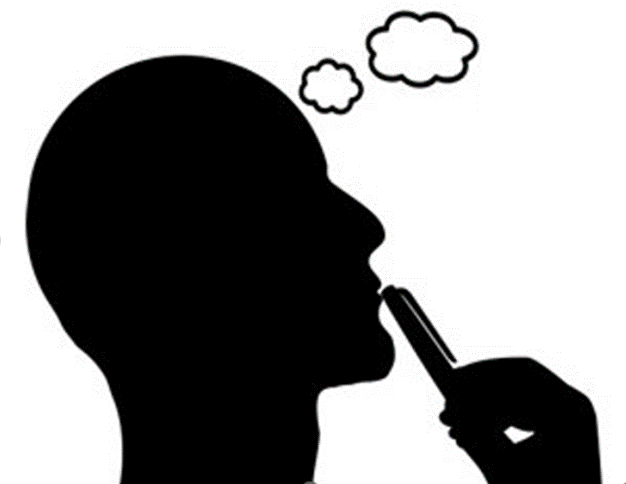 3. ¿Cómo se puede mejorar la gestión del equipo?

Establecer metas y métodos desde la dirección
Seguimiento permanente de los resultados de los empleados
Apertura a la comunicación informal
¡Ponte a prueba!
Responde a las siguientes preguntas:
1. ¿Qué tiene que hacer una organización para promover el intraemprendimiento?

Las visiones son desarrolladas por la gerencia
Trabajo continuo para lograr una buena cooperación entre la dirección y los empleados
El feedback reduce la eficiencia y el compromiso
4. ¿Qué se necesita para una buena comunicación?

Concentrarse en tu propia situación y estrategia
Escuchar a los demás
La menor comunicación posible
5. ¿Cuál es el mejor procedimiento para organizar procesos de cambio?

Uso del ciclo PDCA como herramienta estructurada y sistemática para los procesos de cambio
Todo el mundo trabaja para una solución parcial, el gerente tiene la visión general
Obstaculizar la construcción informal de coaliciones
Qué aspecto del desarrollo organizacional no es útil para promover intrapreneurial estás pensando?

Todo el mundo conoce la visión y puede identificarse con ellos
Fomentar el pensamiento proactivo
Proporcionar información previa solicitud.
3. ¿Cómo se puede mejorar la gestión del equipo?

Establecer metas y métodos desde la dirección
Seguimiento permanente de los resultados de los empleados
Apertura a la comunicación informal
¡Ponte a prueba!
Solución:
1. ¿Qué tiene que hacer una organización para promover el intraemprendimiento?

Las visiones son desarrolladas por la gerencia
Trabajo continuo para lograr una buena cooperación entre la dirección y los empleados
El feedback reduce la eficiencia y el compromiso
4. ¿Qué se necesita para una buena comunicación?

Concentrarse en tu propia situación y estrategia
Escuchar a los demás
La menor comunicación posible
5. ¿Cuál es el mejor procedimiento para organizar procesos de cambio?

Uso del ciclo PDCA como herramienta estructurada y sistemática para los procesos de cambio
Todo el mundo trabaja para una solución parcial, el gerente tiene la visión general
Obstaculizar la construcción informal de coaliciones
Qué aspecto del desarrollo organizacional no es útil para promover intrapreneurial estás pensando?

Todo el mundo conoce la visión y puede identificarse con ellos
Fomentar el pensamiento proactivo
Proporcionar información previa solicitud.
Resumiendo
¡Bien hecho! Ahora sabes más sobre:
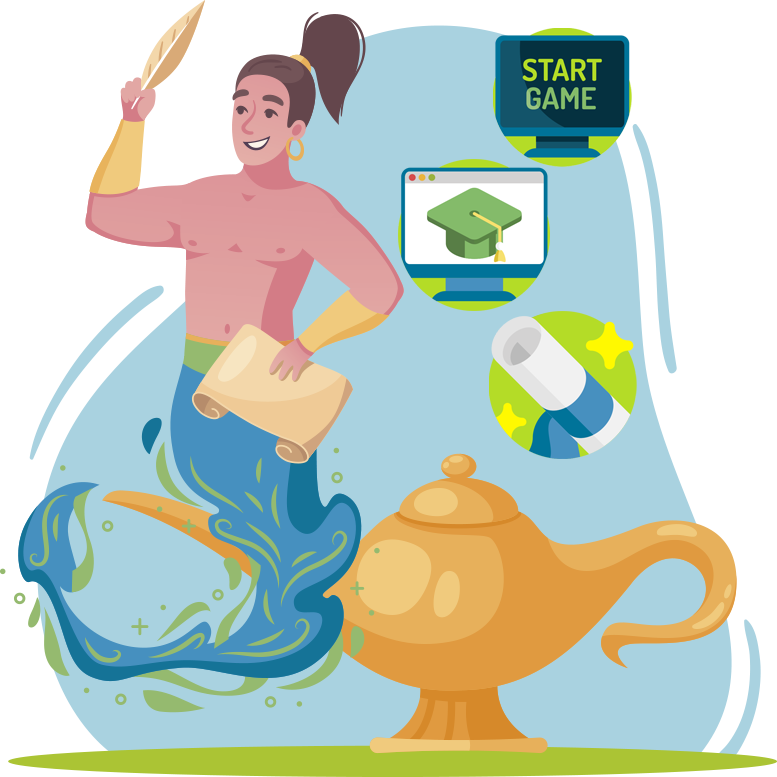 El efecto de la comunicación intraorganizacional y la gestión del equipo
Tipos de feedback y apreciación
Definición y diferencias de visiones, metas y requisitos
Cómo y por qué involucrar a todos los empleados
Cómo utilizar el ciclo PDCA como herramienta para la mejora sistemática y continua
Bibliografía (1)
Brounstein, M. (2007). Coaching für Dummies. 2. Auflage. Wiley-VCH.
Burns, P. (2013). Corporate Entrepreneurship. Innovation and strategy in large organizations. 3rd edition. Palgrave Macmillan
Diehl, A. (2020). Kotter Change Management – Ein 8 Stufen Modell für erfolgreiche Veränderungen. https://digitaleneuordnung.de/blog/kotter-modell/.
Eberhardt, D. (). Generationen zusammen führen - Mit Millennials, Generation X und Babyboomern die Arbeitswelt gestalten. 2. Auflage. Haufe Verlag.
Föhr, T. (2021). Pick-up Feedback für Führungskräfte. Wissen und Methoden für eine eigenverantwortliche Feedback- und Lernkultur. managerSeminare.
Goals (n. d.). In: Cambridge Dictionary. Retrieved from: https://dictionary.cambridge.org/.
Bibliografía (2)
Hisrich, R. D. (1990). Entrepreneurship/intrapreneurship. American Psychologist, 45 (2), p. 209–222.
Mai, J. (2022). PDCA-Zyklus: Plan-Do-Check-Act – einfach erklärt. Karrierebibel. https://karrierebibel.de/pdca-zyklus/.
Prof. Dr. Maier, G. W. (2018). Organisationsentwicklung. In: Gabler Wirtschaftslexikon. https://wirtschaftslexikon.gabler.de/definition/organisationsentwicklung-43924/version-267246
Müller-Roterberg, C. (2018). Management-Handbuch Innovation. Tipps & Tools. Books on demand.
Prof. Dr. Bartscher, T. (2018). On the job training. In: Gabler Wirtschaftslexikon. https://wirtschaftslexikon.gabler.de/definition/job-training-46199/version-269485.
Prof. Dr. Lackes, R. (2018). Kommunikation. In: Gabler Wirtschaftslexikon. https://wirtschaftslexikon.gabler.de/definition/kommunikation-37167/version-260610.
Bibliografía (3)
Requirements (n. d.). In: Cambridge Dictionary. Retrieved from: https://dictionary.cambridge.org/.
 PR2 report.
Sala, A., Punie, Y., Garkov, V. and Cabrera Giraldez, M. (2020). LifeComp: The European Framework for Personal, Social and Learning to Learn Key Competence, EUR 30246 EN, Publications Office of the European Union. ISBN 978-92-76-19417-0, doi:10.2760/922681, JRC120911. https://publications.jrc.ec.europa.eu/repository/handle/JRC120911.
Schulz von Thun Institut (n.d.). Das Kommunikationsquadrat. https://www.schulz-von-thun.de/die-modelle/das-kommunikationsquadrat. 
Statista Research Department (2022). Bevölkerung in Deutschland nach Generationen 2021. https://de.statista.com/statistik/daten/studie/1130193/umfrage/bevoelkerung-in-deutschland-nach-generationen/.
Bibliografía (4)
Stock-Homburg, R. (2013). Personalmanagement. Theorien – Konzepte - Instrumente. 3. Auflage. Springer Gabler.
Teuber, S.; Nagel, M.; Mieke, C. (2021). Personal und Organisation. Die wichtigsten Methoden. UVK.
University of Massachusetts Global. (n. d.). Business Blog: What is transformational leadership? Understanding the impact of inspirational guidance. https://www.umassglobal.edu/news-and-events/blog/what-is-transformational-leadership.
Watts, L.L., Steele, L.M. and Den Hartog, D.N. (2020). Uncertainty avoidance moderates the relationship between transformational leadership and innovation: a meta-analysis. Journal of International Business Studies, Vol. 51, No. 1, pp. 138-145.
Vahs, D.; Brem, A. (2015). Innovationsmanagement. Von der Idee zur erfolgreichen Vermarktung. 5. Auflage. Schäfer Poeschel.
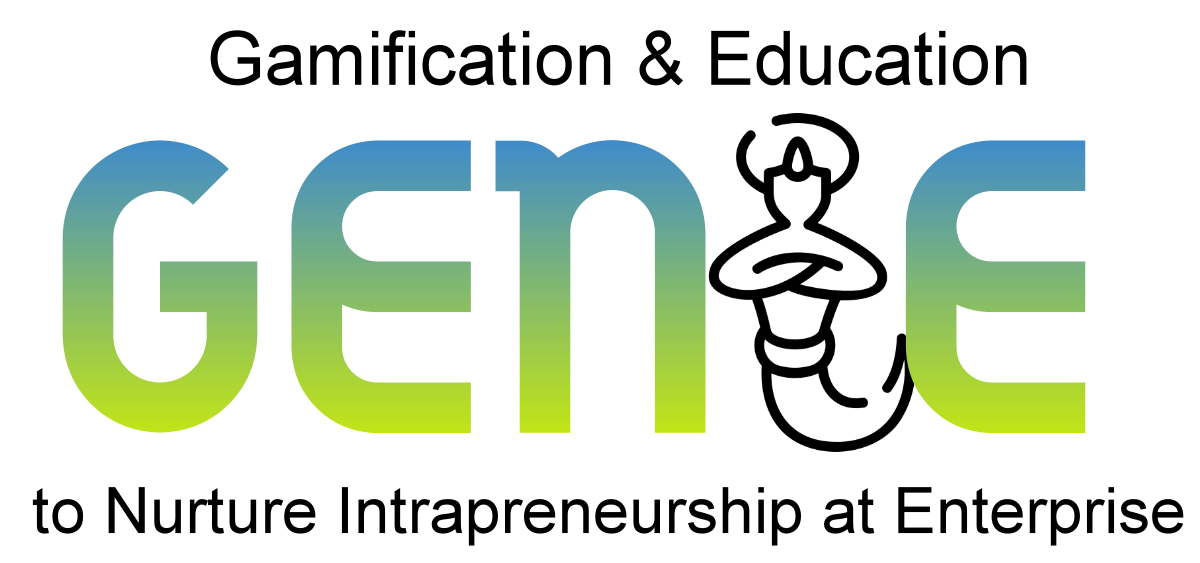 genieproject.eu
¡Muchas gracias!